The High Cost of Low Prices
Wal-Mart1948- 1 store.1962- 2 (1969 incorporated).1979- 276.1985- 8822005- 6,200= 312 billion in revenue.2009- 408 Billion in revenue.
Wal-Mart Facts
Wal-Mart is the largest company in the world.

If Wal-Mart were a country, it would rank #21 in the world in terms of GDP.

Wal-Mart annual sales in 2005 were higher than Target, Sears, K-Mart, JC Penney and Kohl’s combined.
More Wal-Mart Facts
Wal-Mart is the largest private employer in the United States (1.7 million people).

Wal-Mart has 5,170 stores throughout the world.
	*greater than GM, Ford, and IBM    	 	combined.

Wal-Mart sales in 06’ totaled $340 billion dollar.
Even More Wal-Mart Facts
Wal-Mart accounts for 10% of all Chinese exports.

If Wal-Mart were a country, it would be China’s seventh largest trading partner.
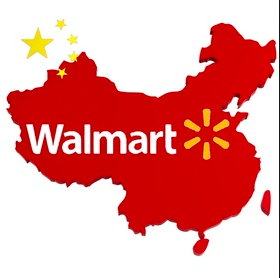 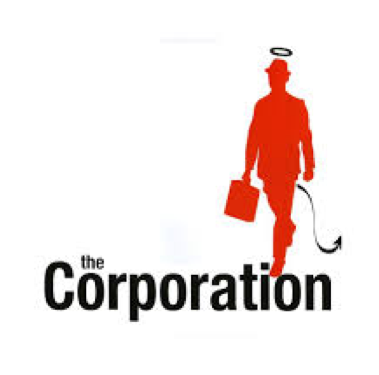 Is Wal-Mart Evil?
“Since the mid 1990s alone, cheap imports
from China have saved U.S. consumers
roughly $600 billion and saved U.S.
manufacturers untold billions in cheaper
parts and labor costs for their products.”
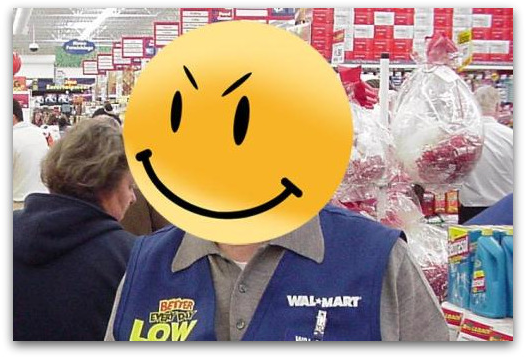 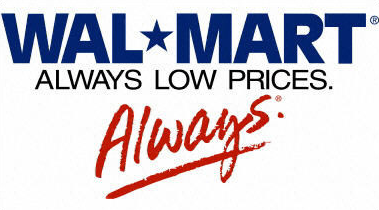 High Cost, Low Prices…
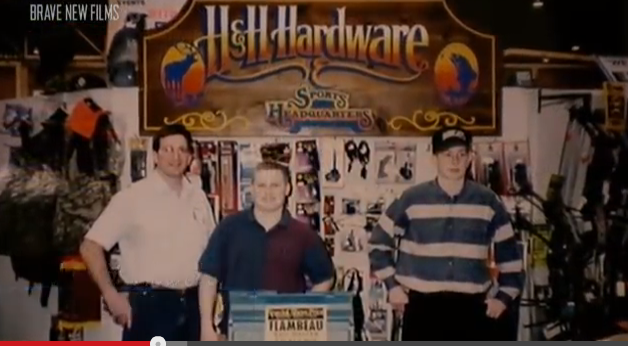 http://www.youtube.com/watch?v=pvhSnTwvw5Q